TÍTULO GERAL DO SEU PROJETO
Colocar os aspectos gerais do seu tema
do projeto.
INSERIR IMAGEM
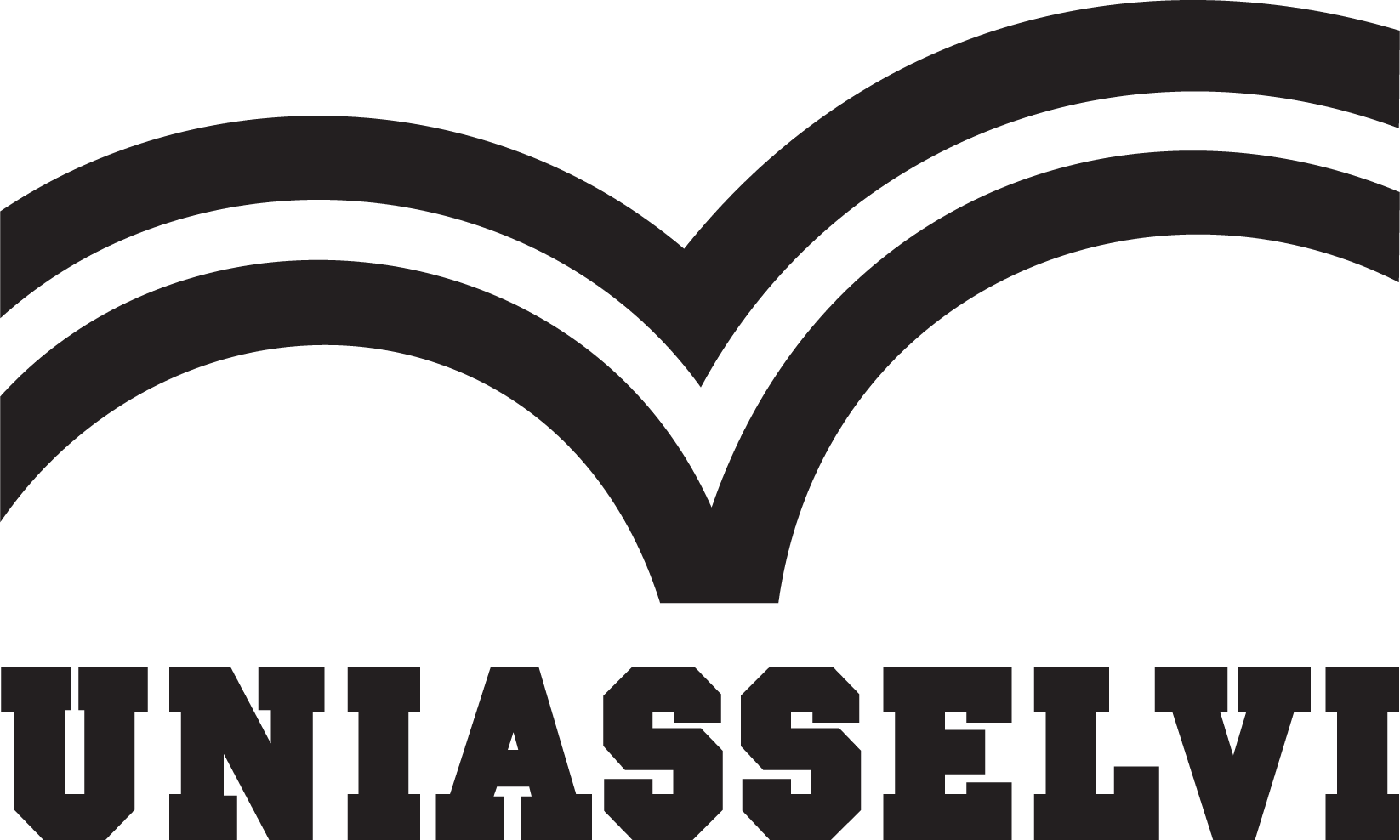 PERSONALIZAR CABEÇALHO
Desenvolver um texto com os principais aspectos do seu projeto de extensão.
TÍTULO
DO FOLDER
uniasselvi.com.br
OUTRO TÍTULO
Nome do Acadêmico
Desenvolver um texto com outros elementos
Importantes do seu projeto de extensão.
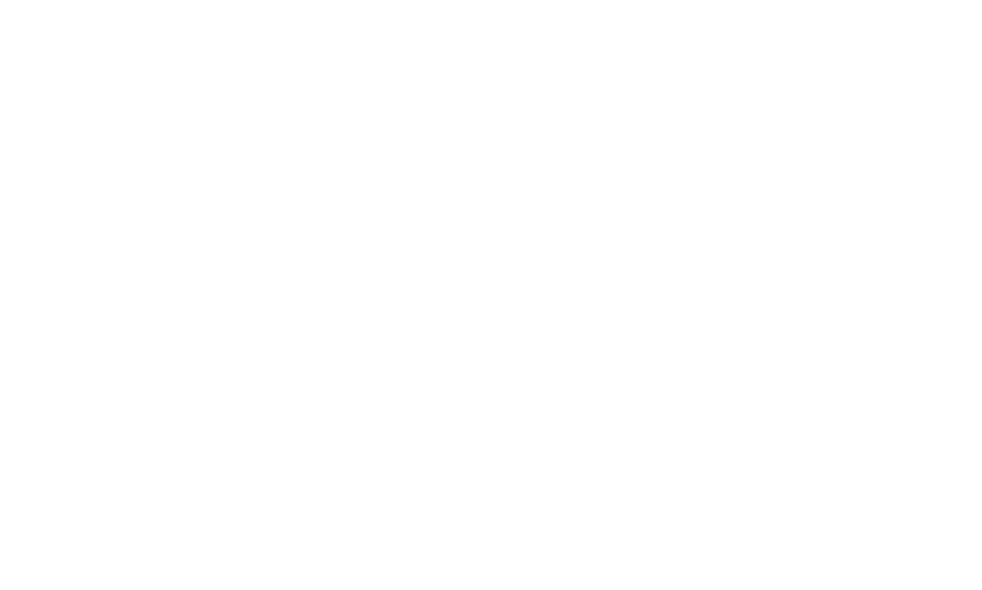 “
Inserir uma
Frase de impacto
TÍTULO OU CABEÇALHO
“
INSERIR IMAGEM
Desenvolver um texto com outros elementos
Importantes do seu projeto de extensão.
TÍTULO OU CABEÇALHO
Desenvolver um texto com outros elementos
Importantes do seu projeto de extensão.
INSERIR IMAGEM
TÍTULO OU CABEÇALHO
BIBLIOGRAFIA
Desenvolver um texto com outros elementos
Importantes do seu projeto de extensão.
Xxxxxxxxxxxxxxxxxxxxxxxxxxxx
Xxxxxxxxxxxxxxxxxxxxxxxxxxxx
Xxxxxxxxxxxxxxxxxxxxxxxxxxxx
Xxxxxxxxxxxxxxxxxxxxxxxxxxxx
Xxxxxxxxxxxxxxxxxxxxxxxxxxxx